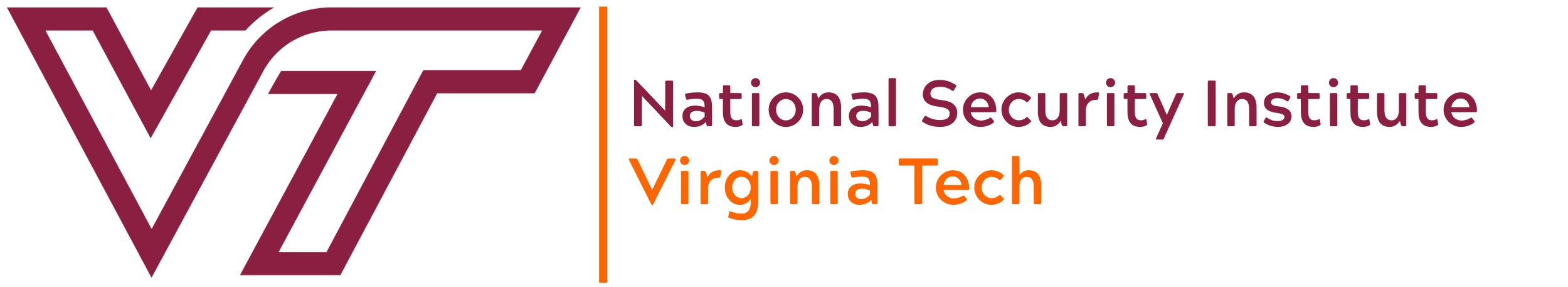 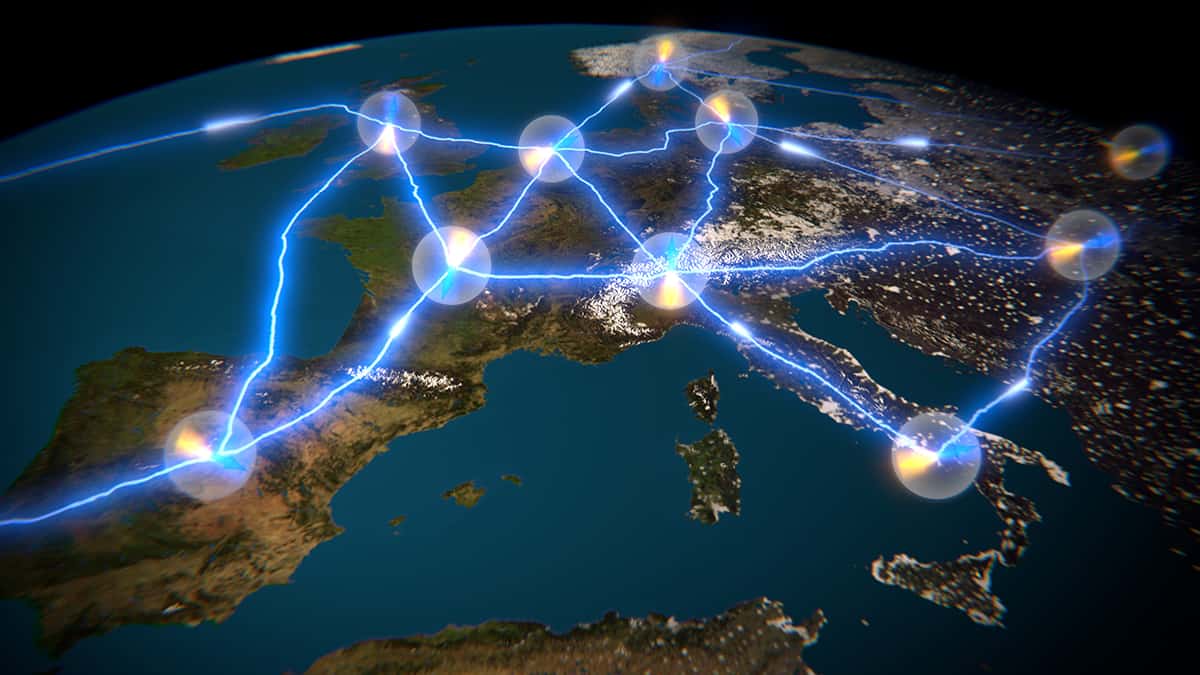 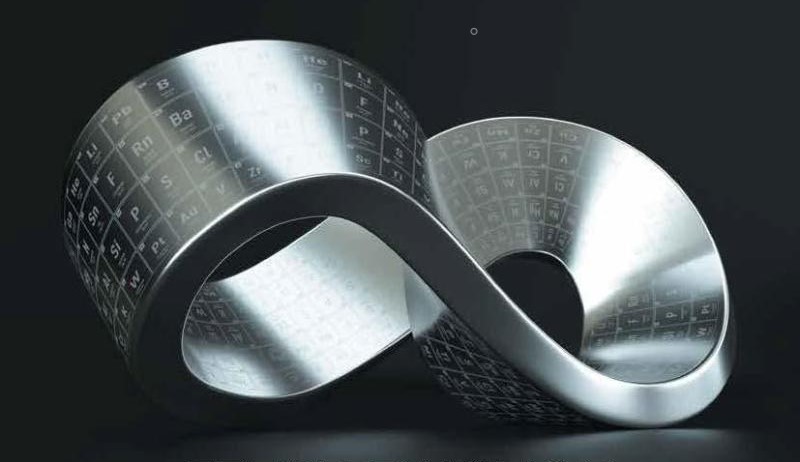 Understanding control and modulation of color center defects
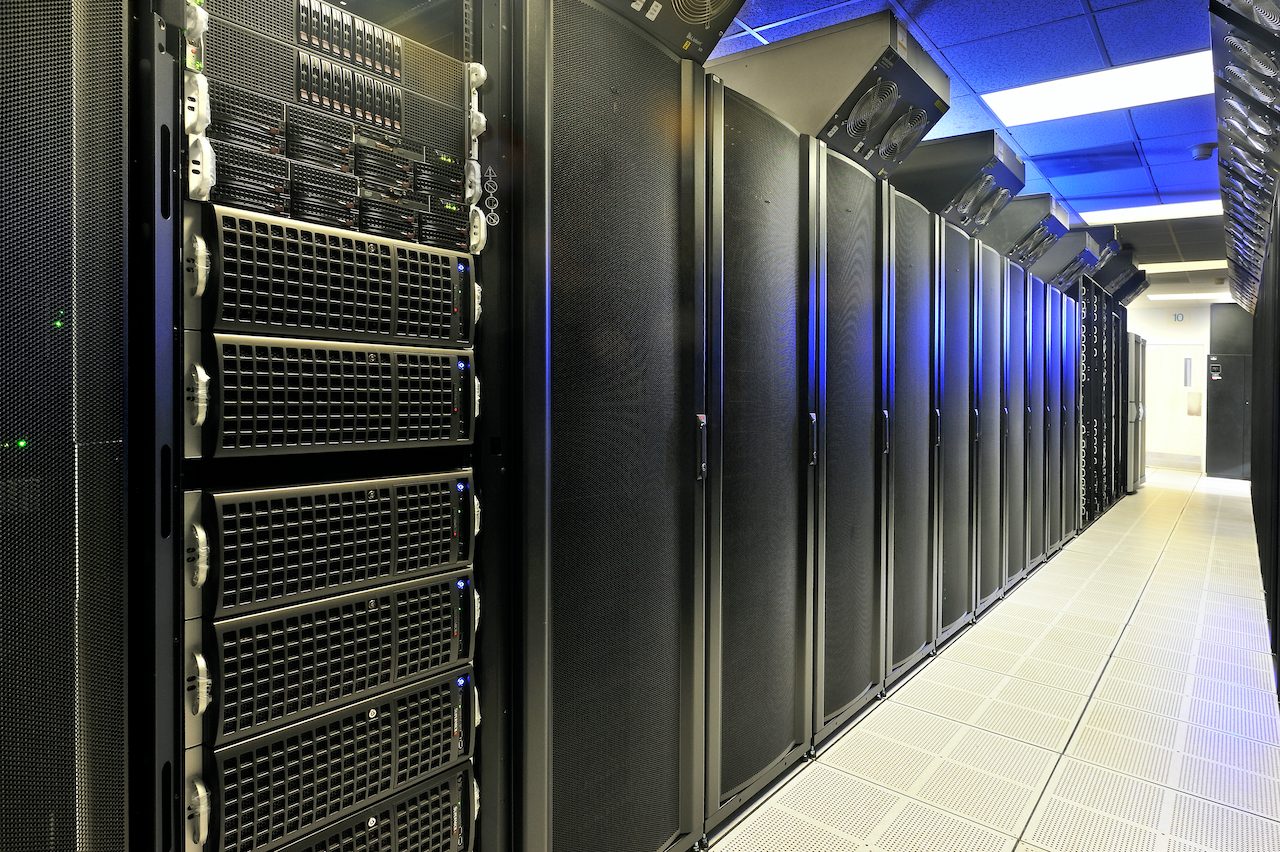 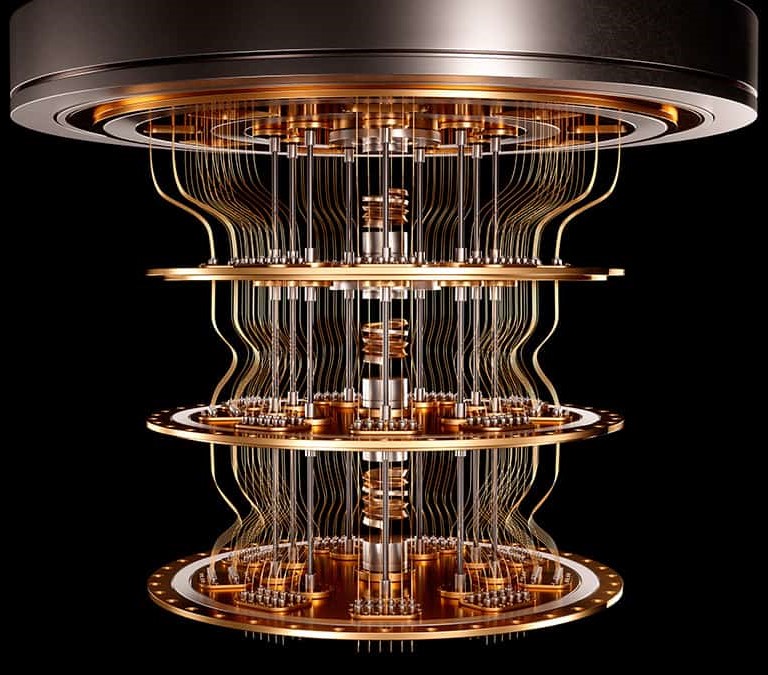 Dec 1, 2023
Vsevolod Ivanov
VTNSI & Physics
From First-Principles to Quantum Detection
My Background
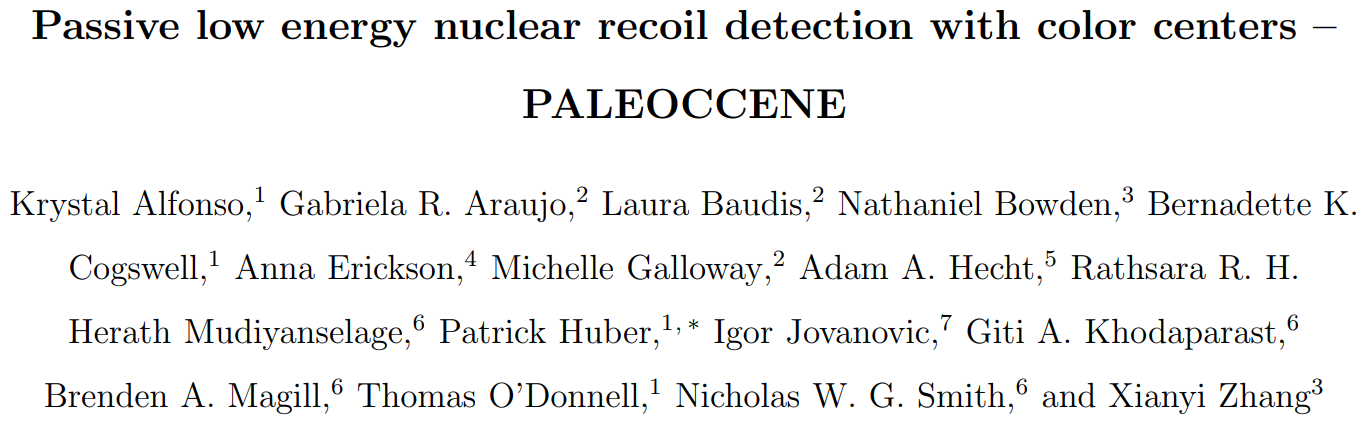 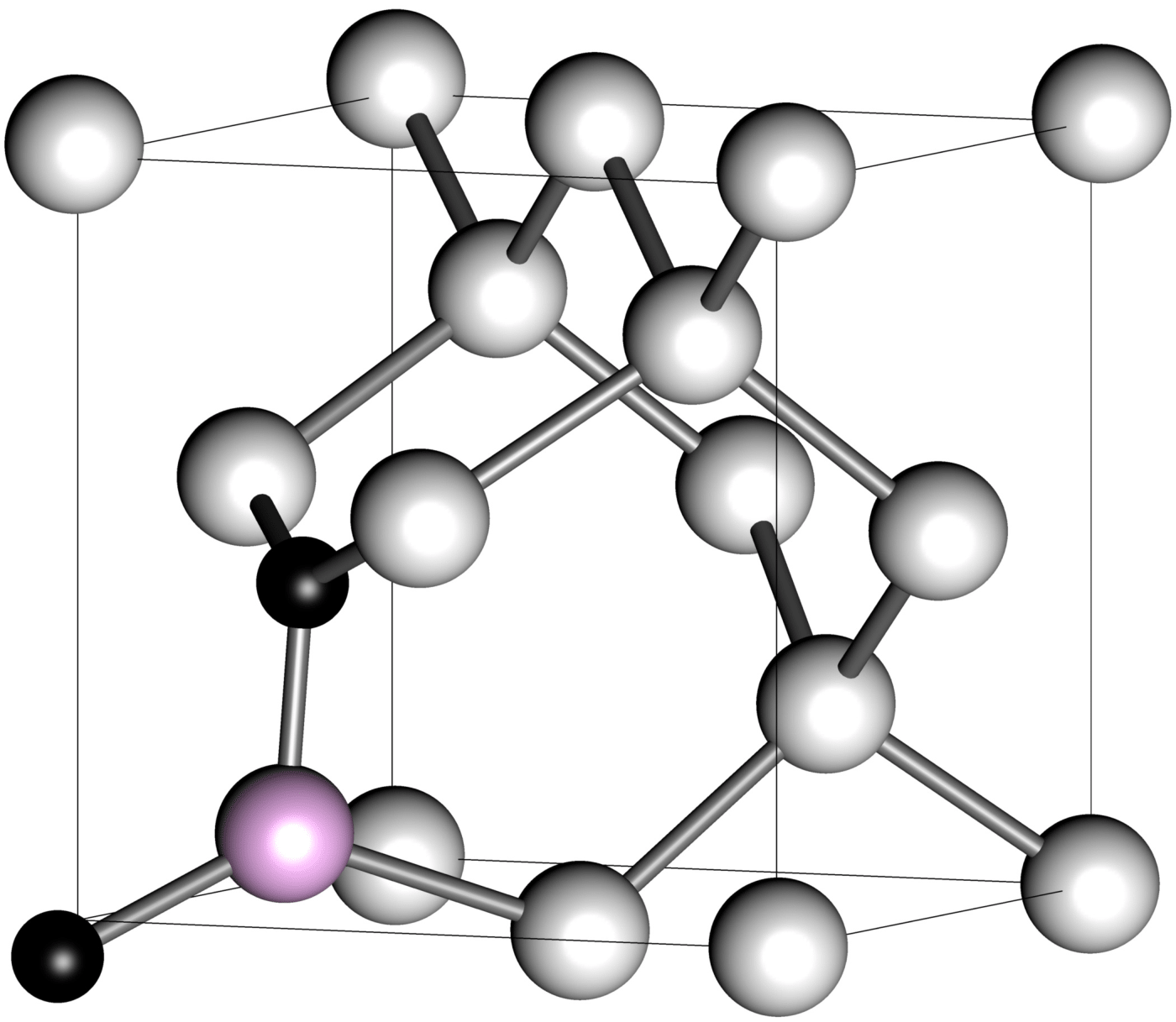 Deterministic Creation
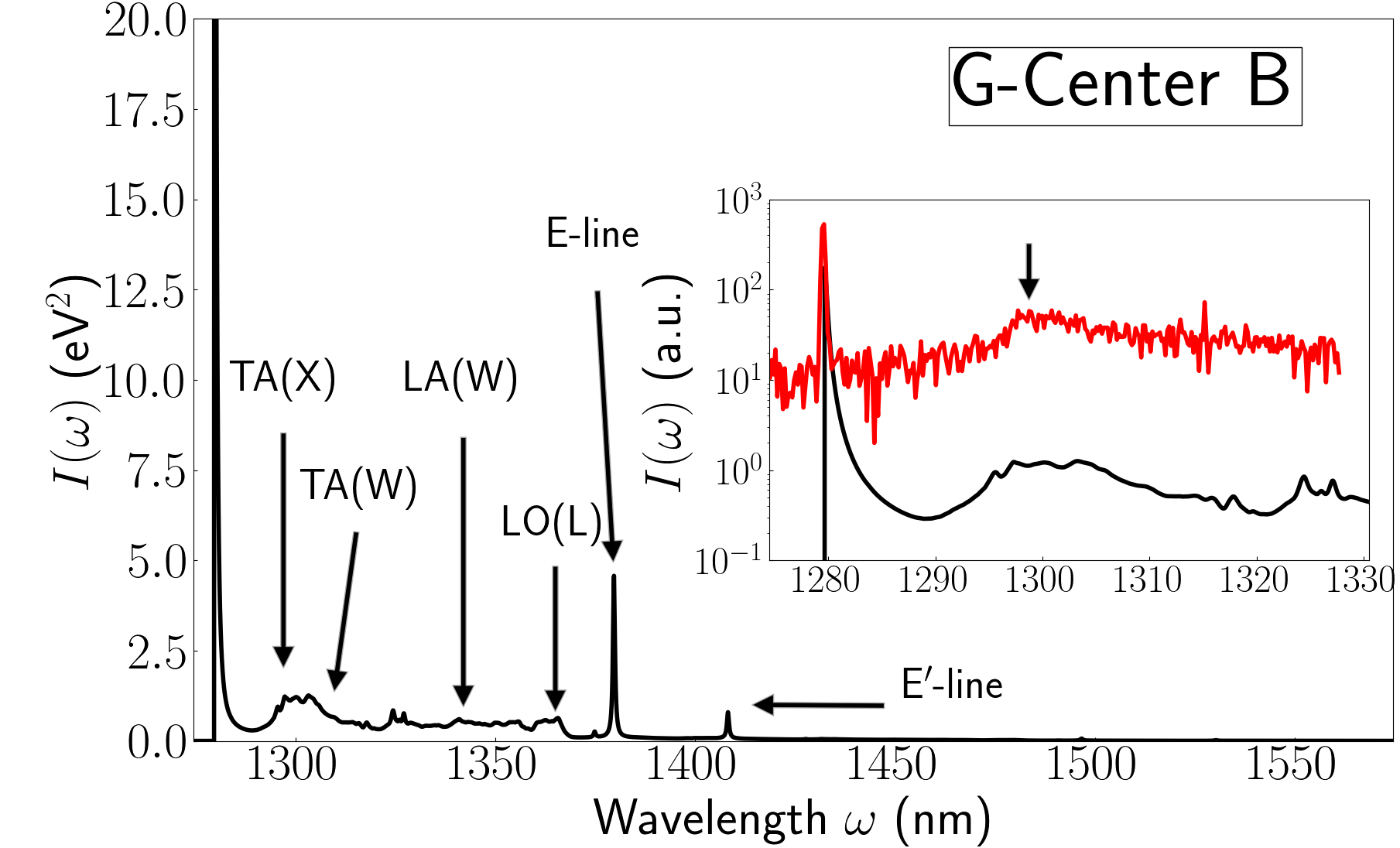 Formation Conditions
Defects/
Properties
Quantum Detection
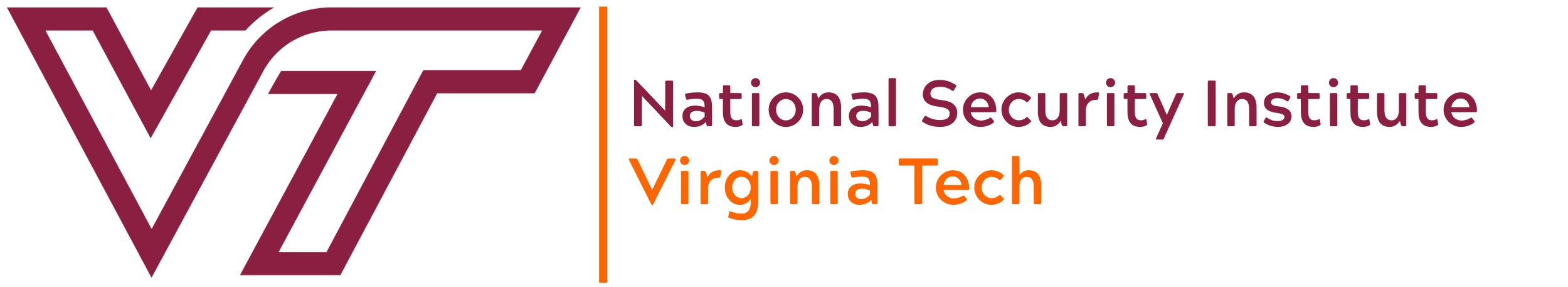 1/16
Silicon Defects Team
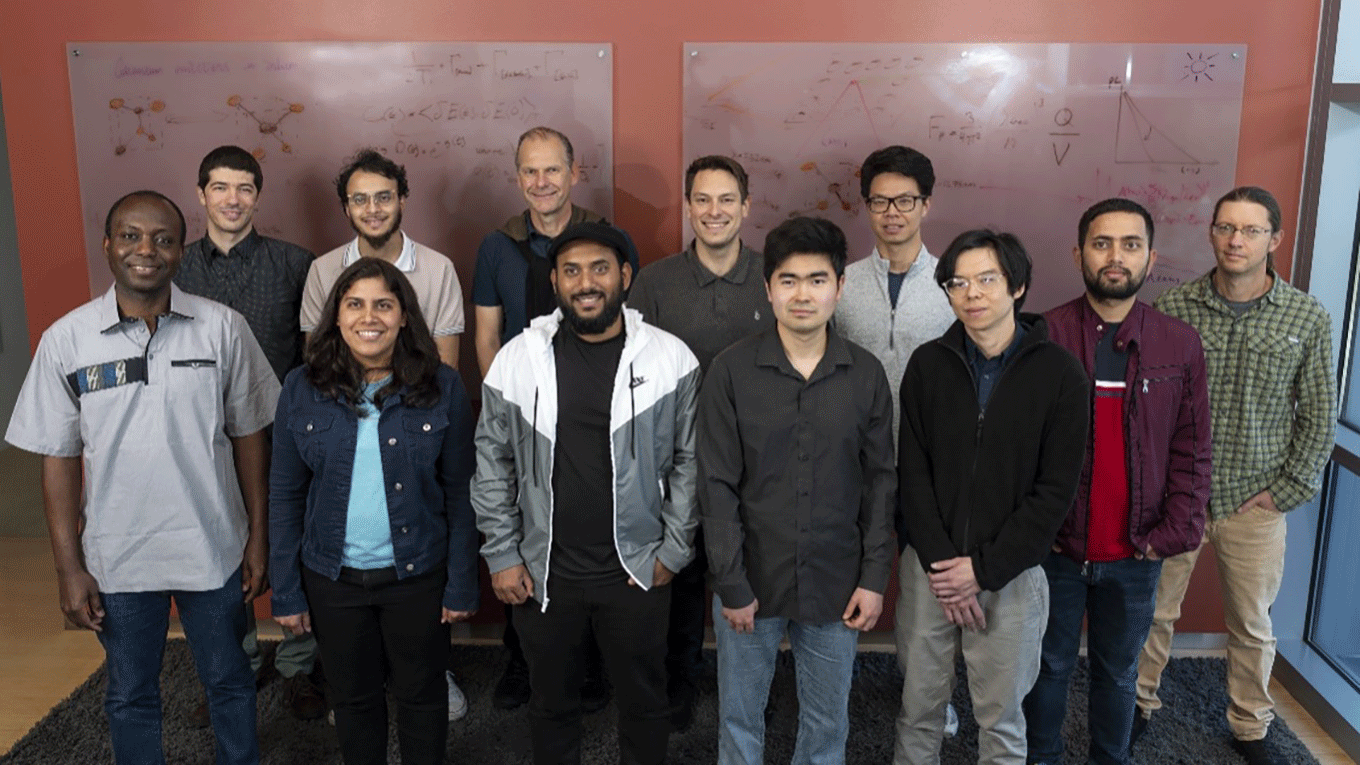 Publications
https://arxiv.org/abs/2307.05759
https://arxiv.org/abs/2303.16283
https://arxiv.org/abs/2209.11412
Communications Materials 4, 22 (2023) [arxiv:2203.13781]
Nature Communications 14, 3321 (2023)[arxiv:2301.06654]
Phys. Rev. Applied 20, 014058 (2023) [arxiv:2302.05814]
Opt. Express 31 (5) 8352-8362 (2023)
   [doi.org/10.1364/OE.482311]
Phys. Rev. B 106, 134107 (2022) [arxiv:2206.04824]
Work was done in collaboration with the groups of: 
Liang Tan, LBNL (Theory)
Thomas Schenkel, LBNL (Experiment)
Boubacar Kante, UC Berkeley (Experiment)
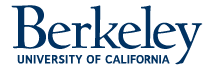 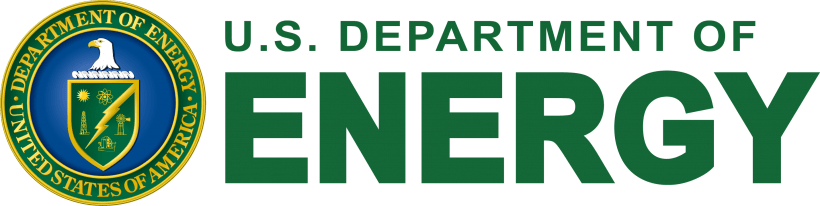 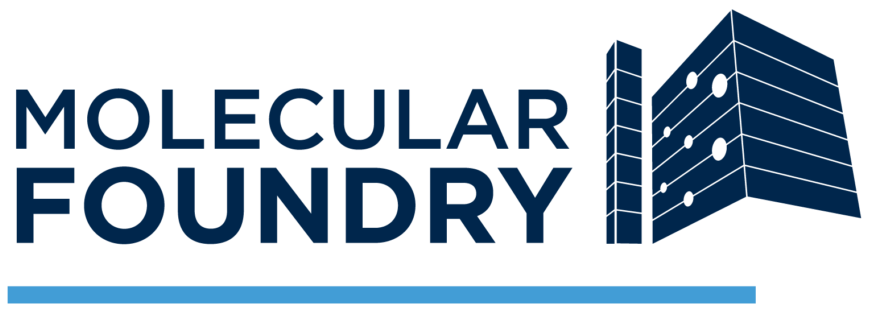 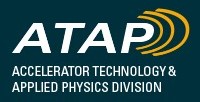 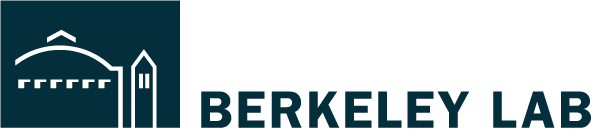 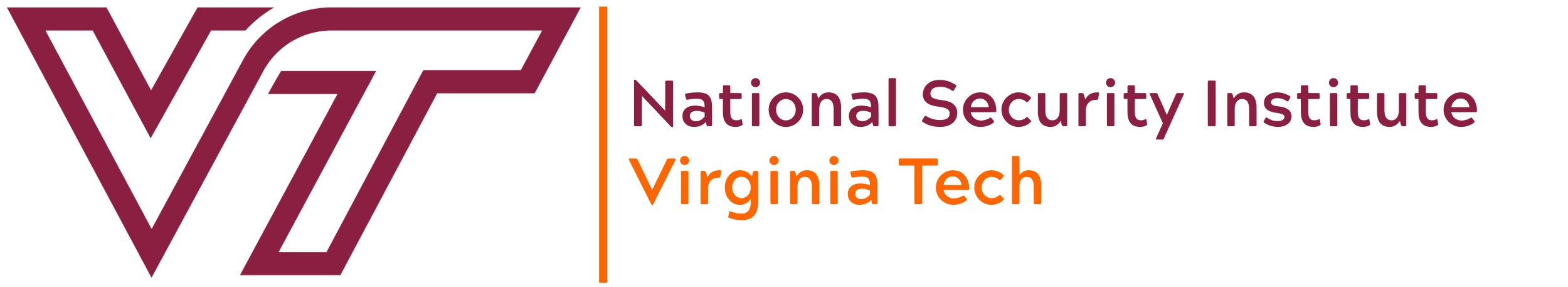 2/16
Outline
Outline
Detection Strategies for neutrons, neutrinos, and more!
Types of Color Centers
Vacancy – Host atom removed
Interstitial – element inserted into host gap
Substitutional – host atom replaced by element
Direct
Low energy but low detection density
Indirect
Works for dark defects but detection ambiguity
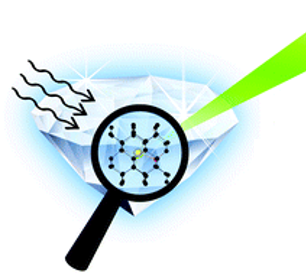 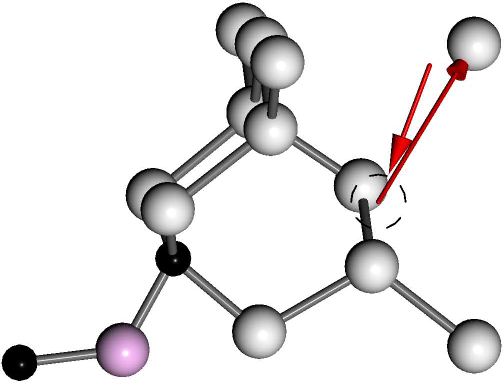 Don’t need prior defects but need ideal material
Formation
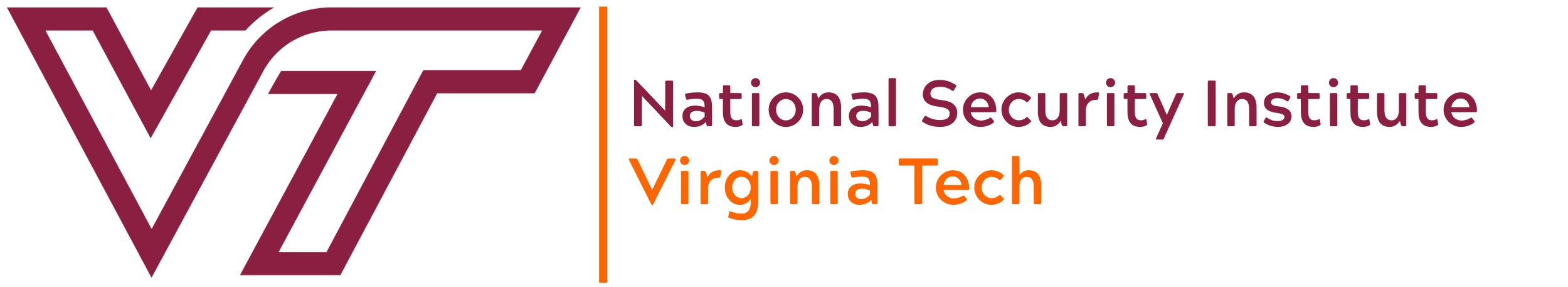 3/16
Defect Properties
Property
Application
Zero-phonon line (ZPL): The primary energy (frequency) of emitted photons emitted by the defect
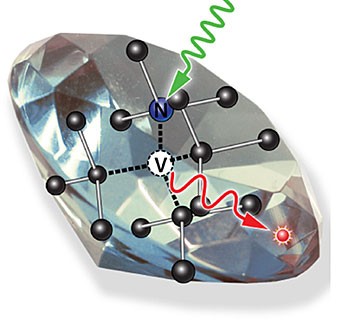 Single-photon sources
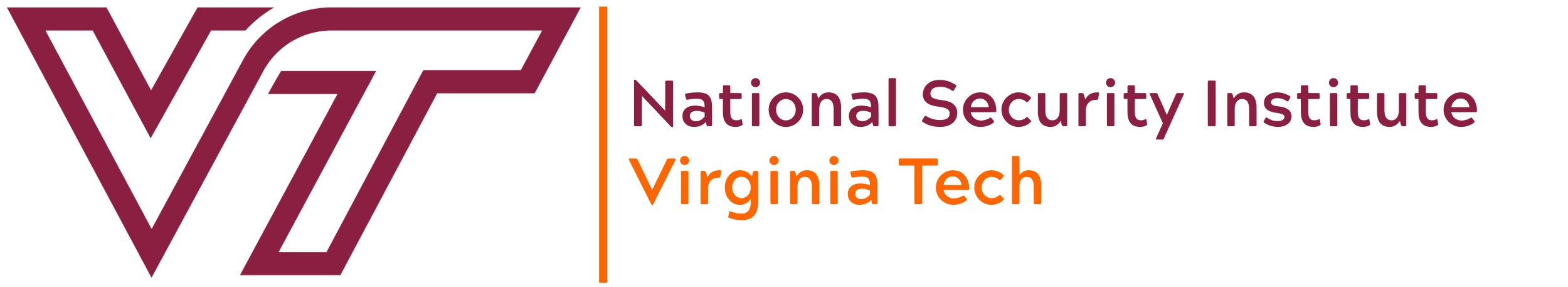 4/16
Defect Properties
Property
Application
Zero-phonon line (ZPL): The primary energy (frequency) of emitted photons emitted by the defect
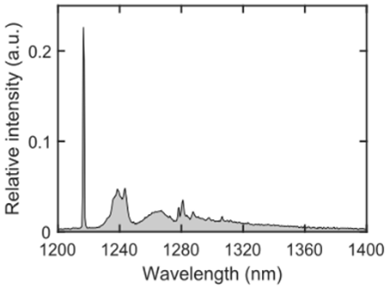 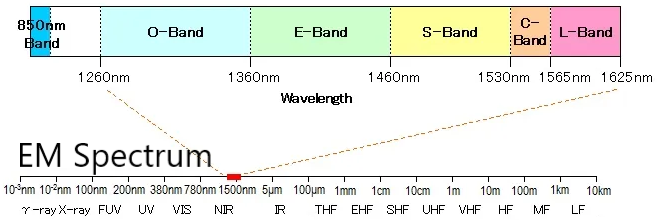 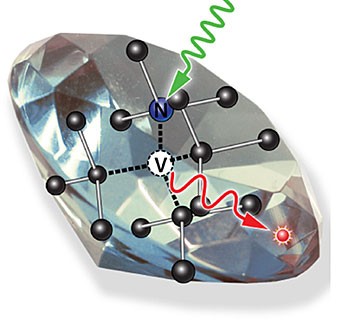 Linewidth: How broad the ZPL peak is (range of emitted frequencies)
Transition dipole moment: How well the transition couples with light
Single-photon sources
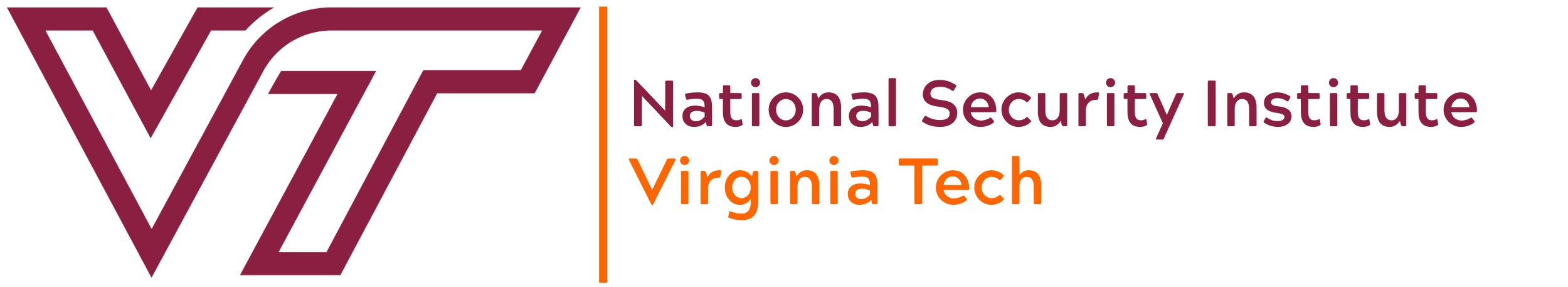 4/16
Defect Properties
Property
Application
Zero-phonon line (ZPL): The primary energy (frequency) of emitted photons emitted by the defect
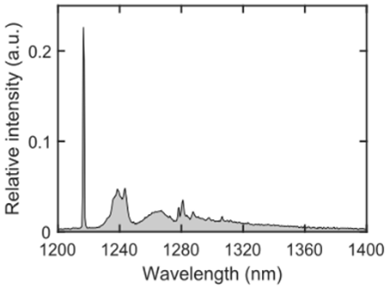 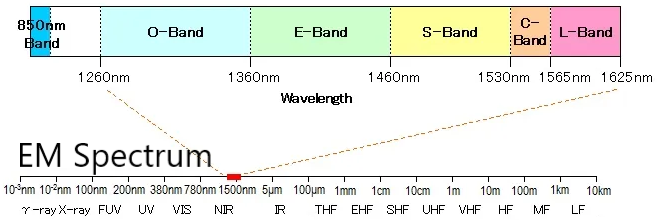 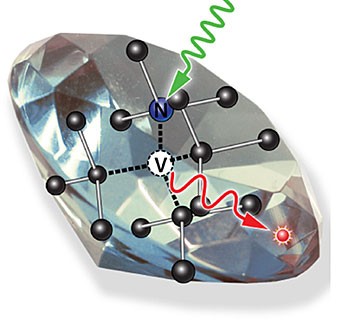 Linewidth: How broad the ZPL peak is (range of emitted frequencies)
Transition dipole moment: How well the transition couples with light
Single-photon sources
Energetics: Formation energy, ∆E for charge, isomers, local strain/disorder
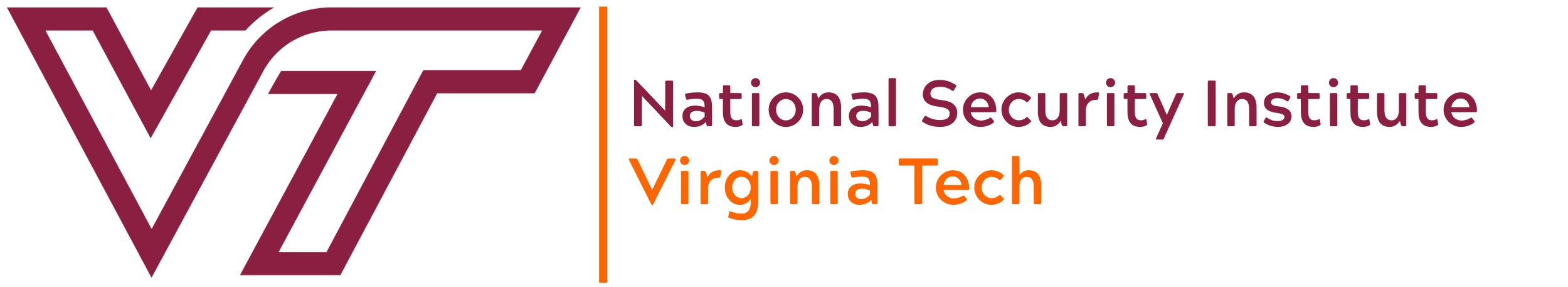 4/16
Outline
Defect structure & bonding determine properties
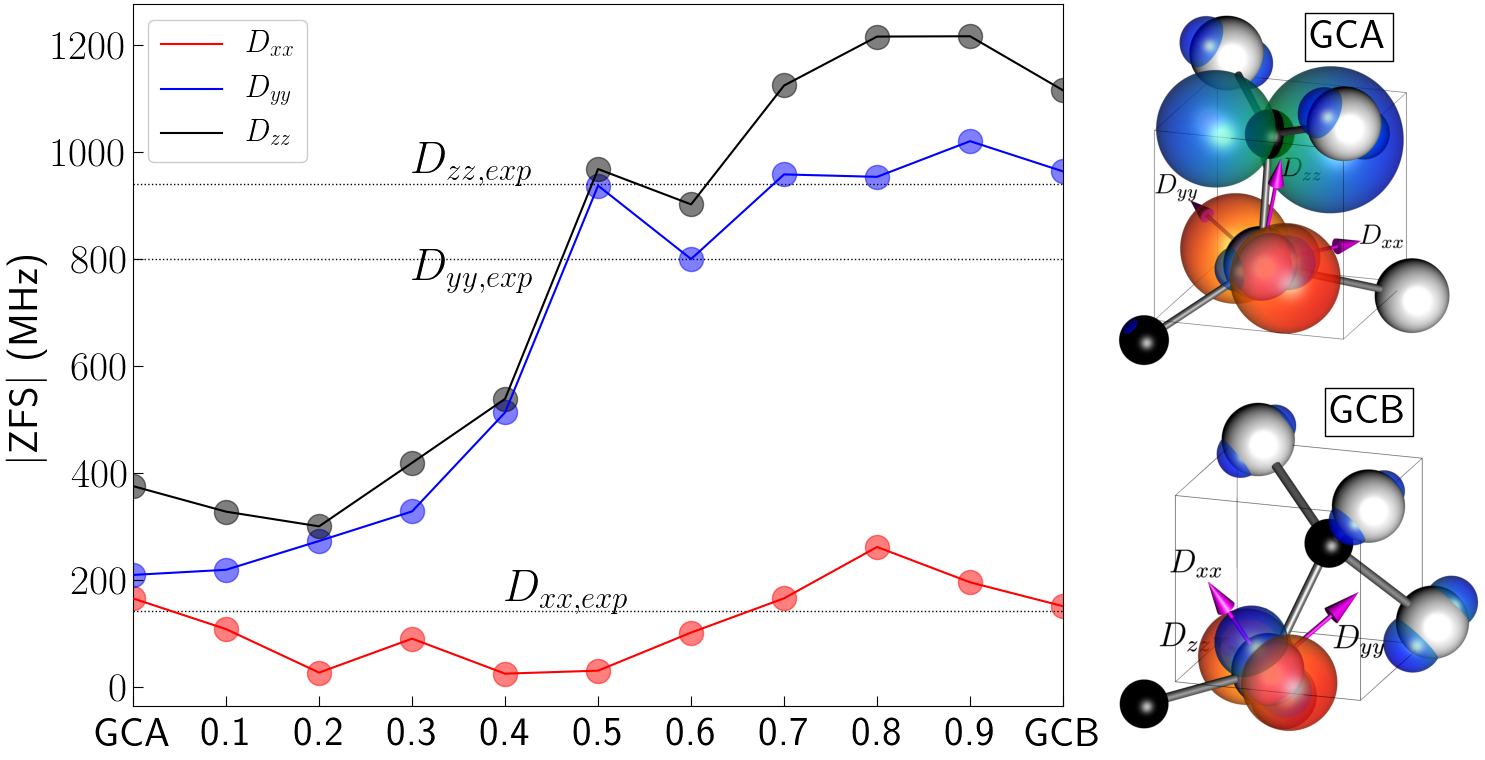 Optically Dark!
Optically Bright!
Phys. Rev. B 106, 134107 (2022) [arxiv.org/abs/2206.04824]
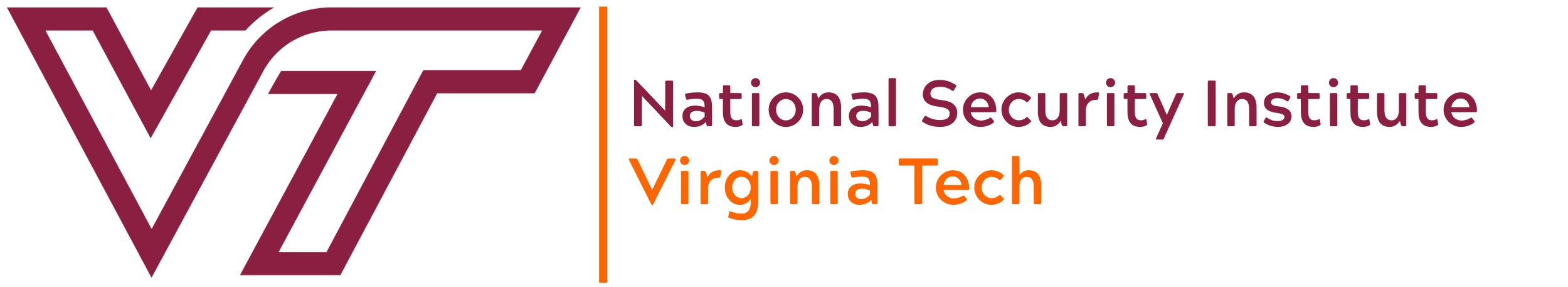 5/16
Defect structure & bonding determine properties
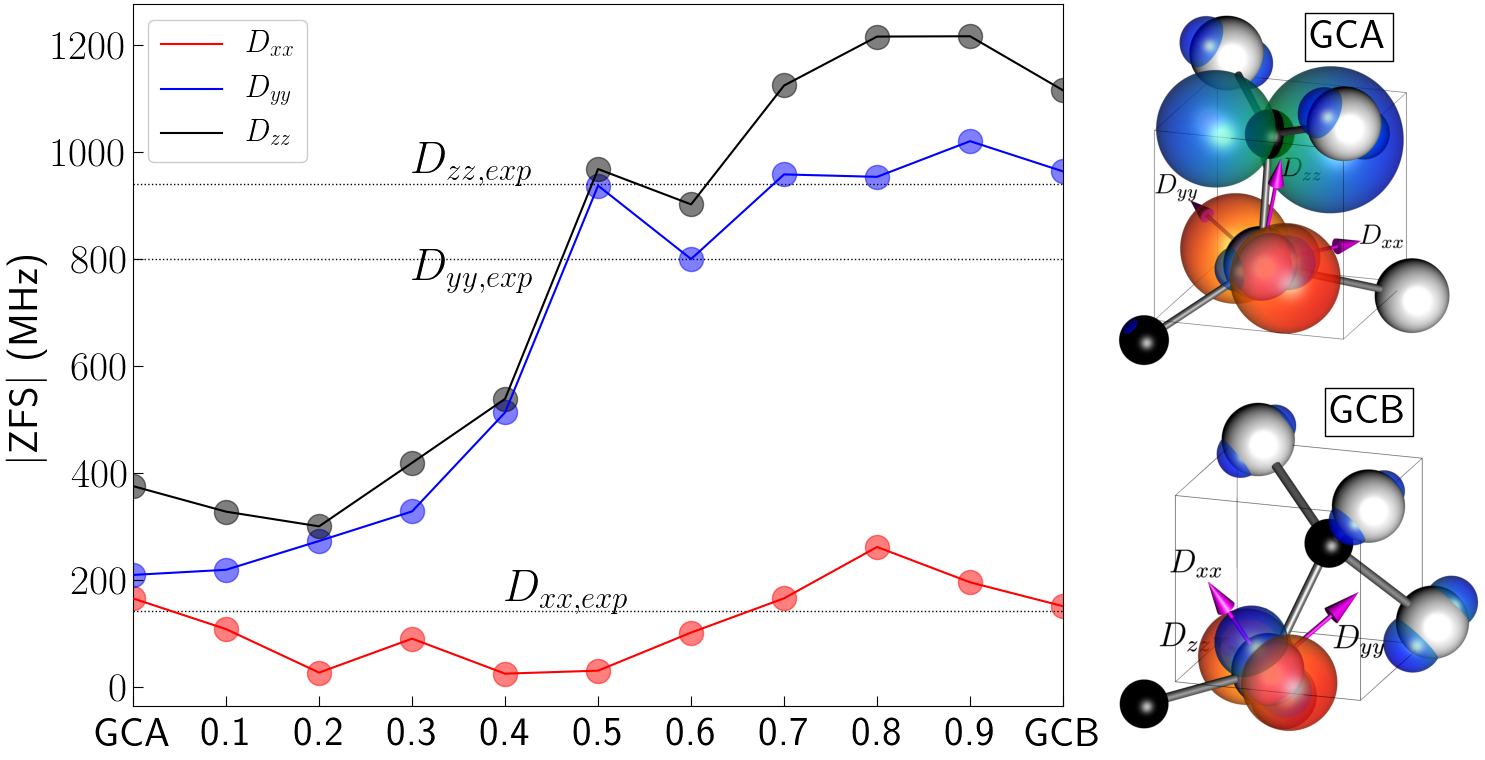 Optically Dark!
20 meV
Optically Bright!
Direct
Phys. Rev. B 106, 134107 (2022) [arxiv.org/abs/2206.04824]
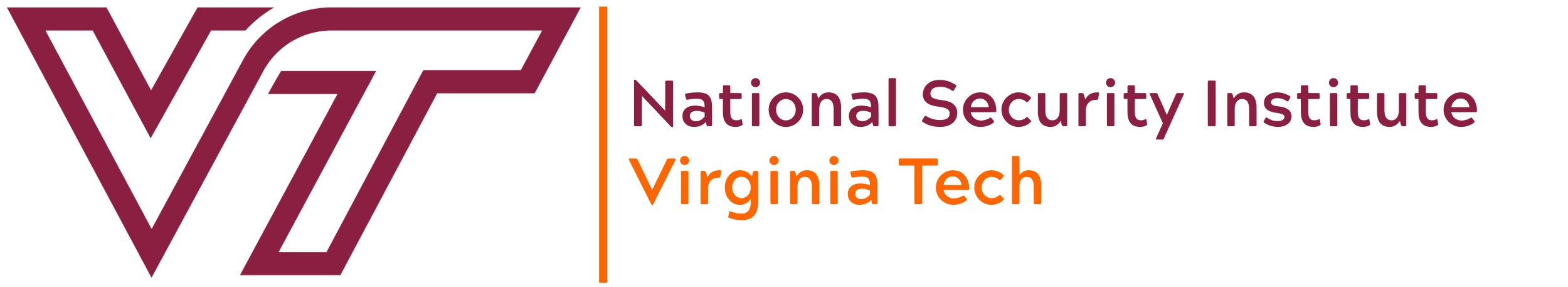 5/16
Temperature control of defect formation
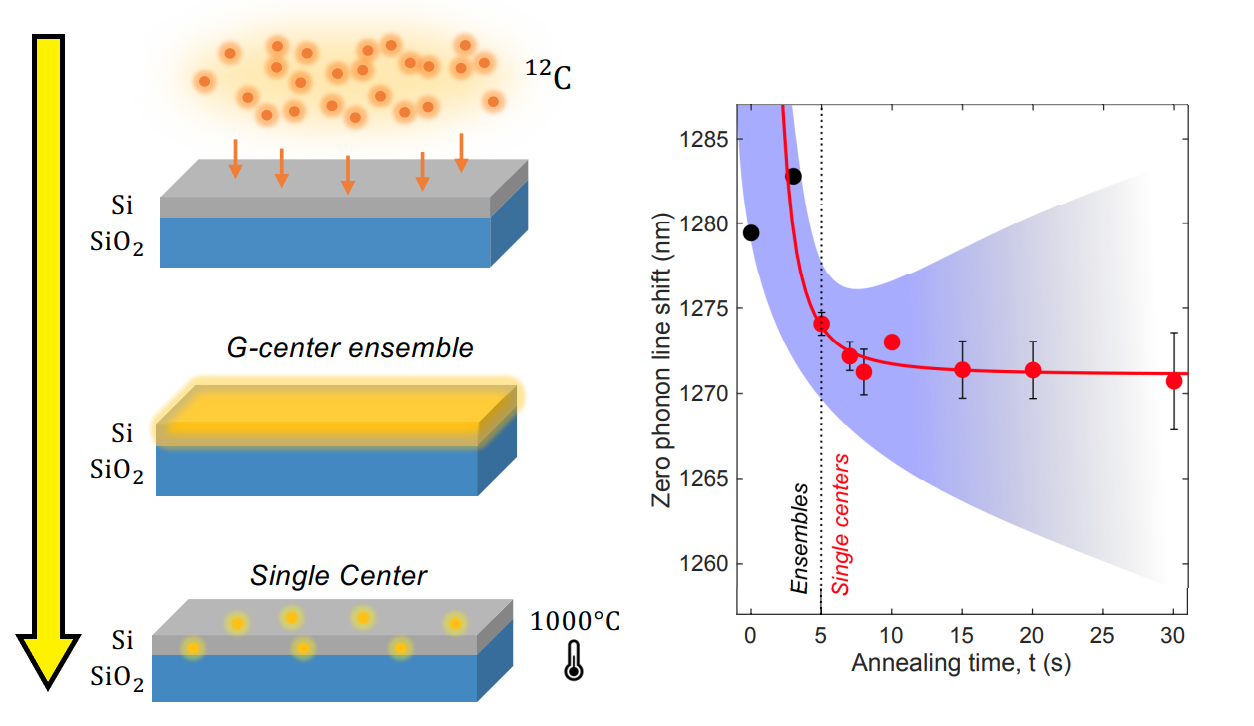 Opt. Express 31 (5) 8352-8362 (2023)
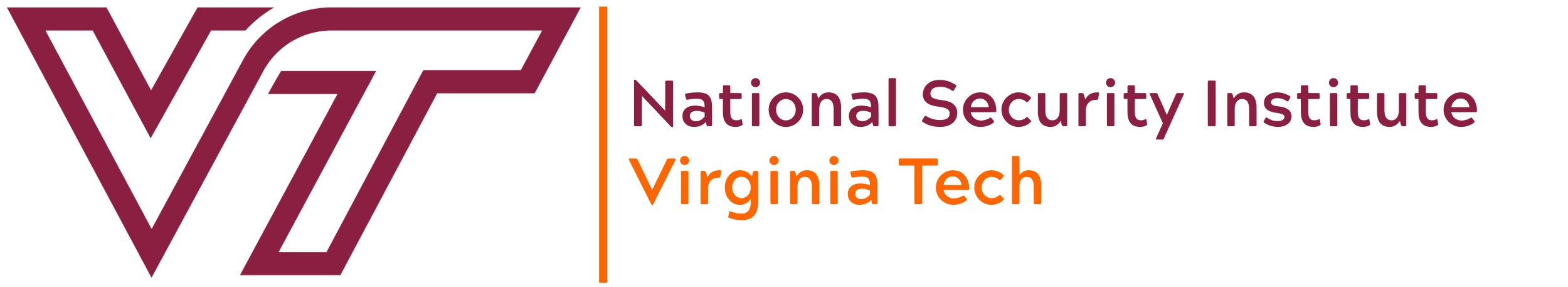 6/16
Temperature control of defect formation
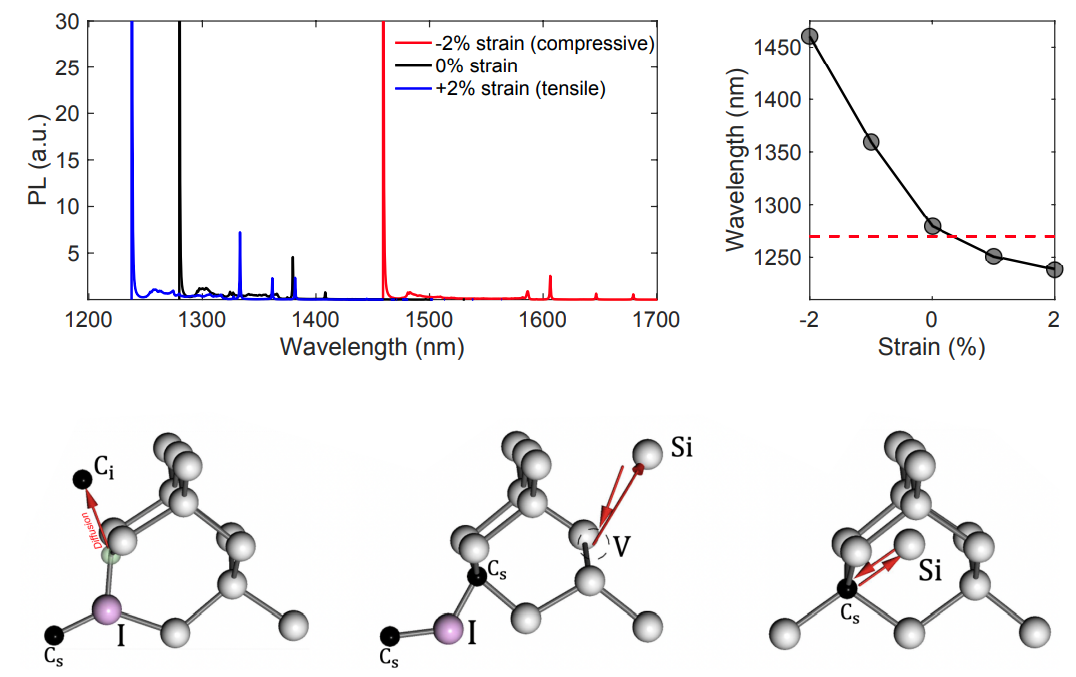 Opt. Express 31 (5) 8352-8362 (2023)
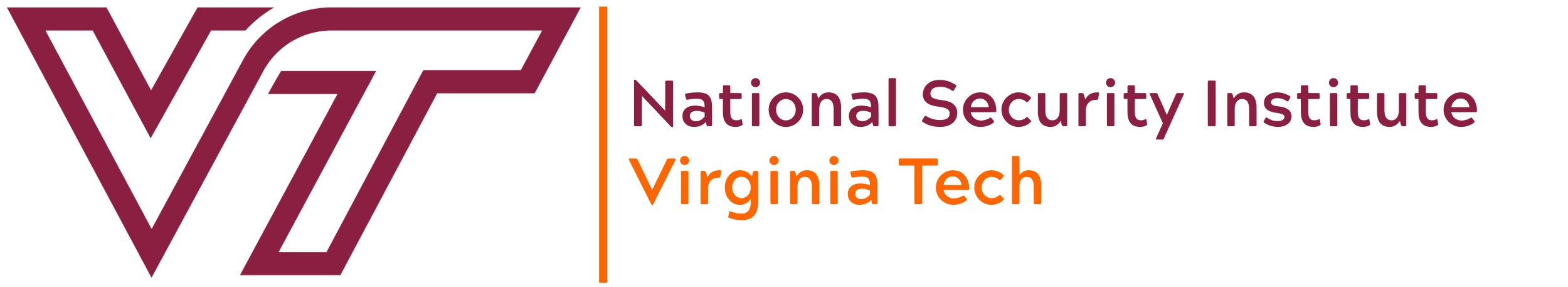 7/16
Defects in the presence of disorder (vacancies/interstitials)
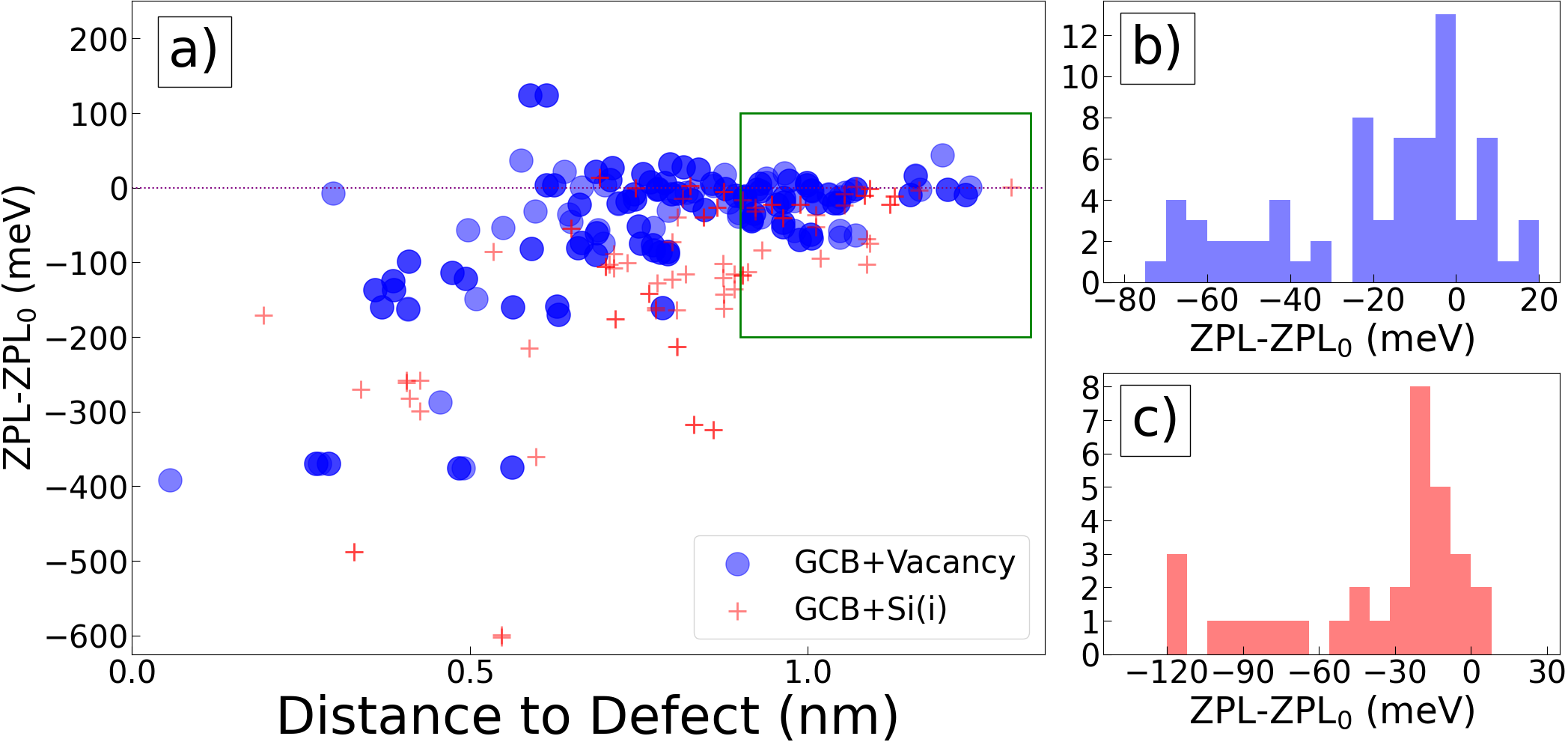 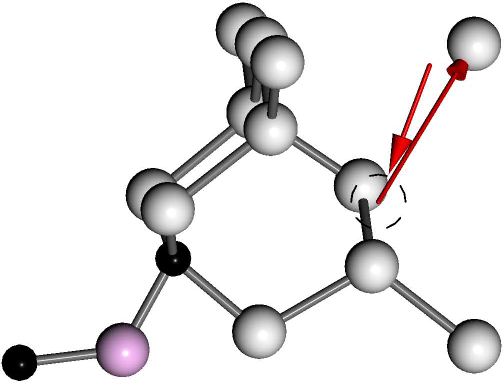 Ion implantation step also damages the surrounding lattice → vacancies/interstitials
Disorder induces local strain, changing emitted photon energy.
Phys. Rev. Applied 20, 014058 (2023)
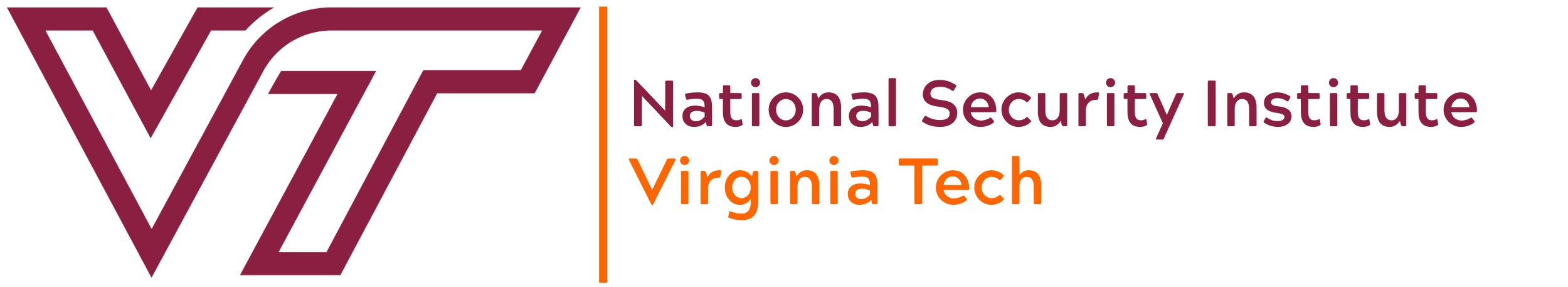 8/16
Defects in the presence of disorder (vacancies/interstitials)
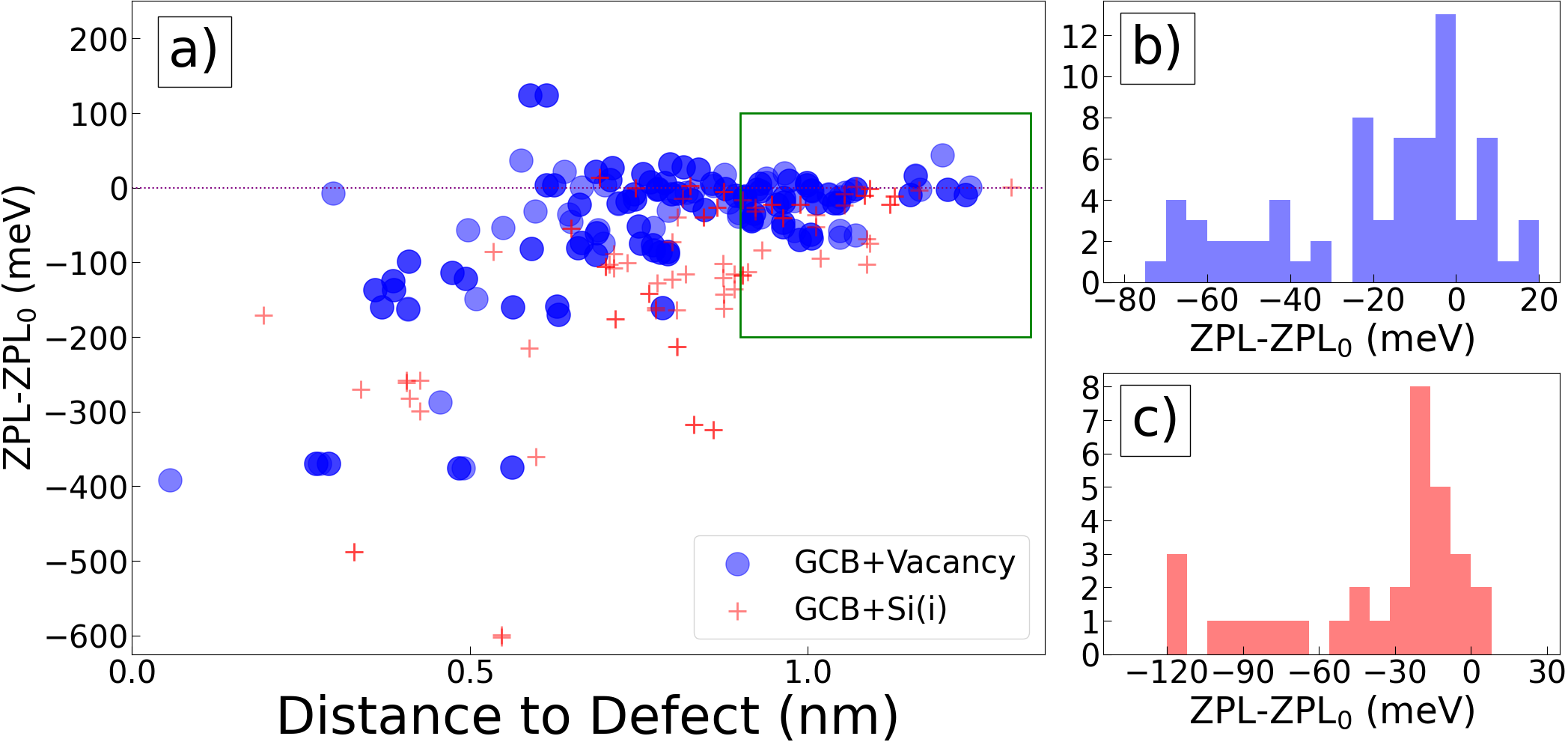 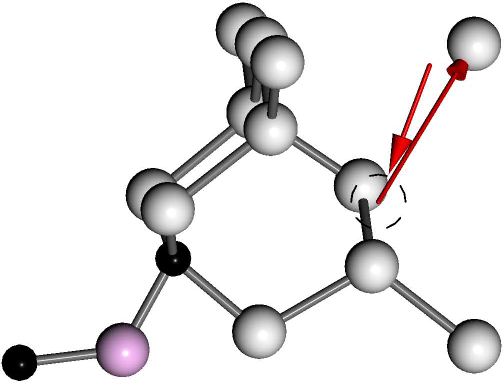 Directional detection using induced strain
Indirect
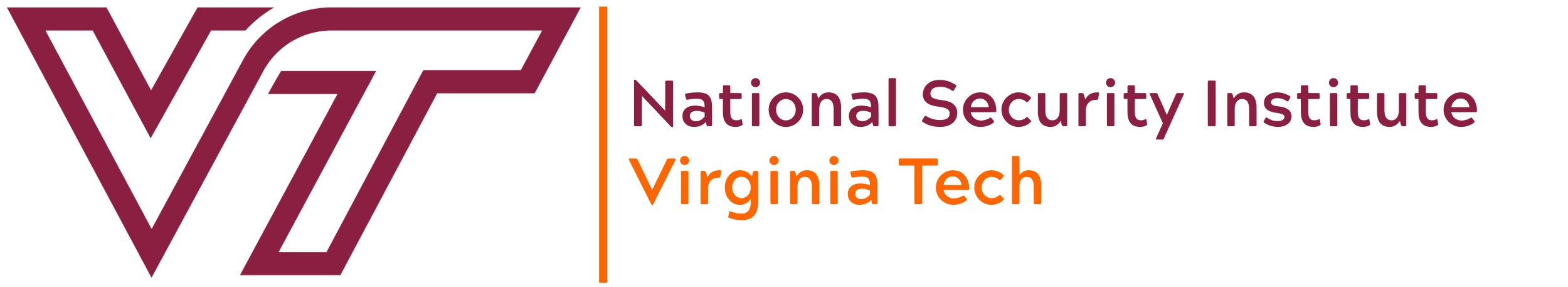 8/16
Writing and Erasing Defects
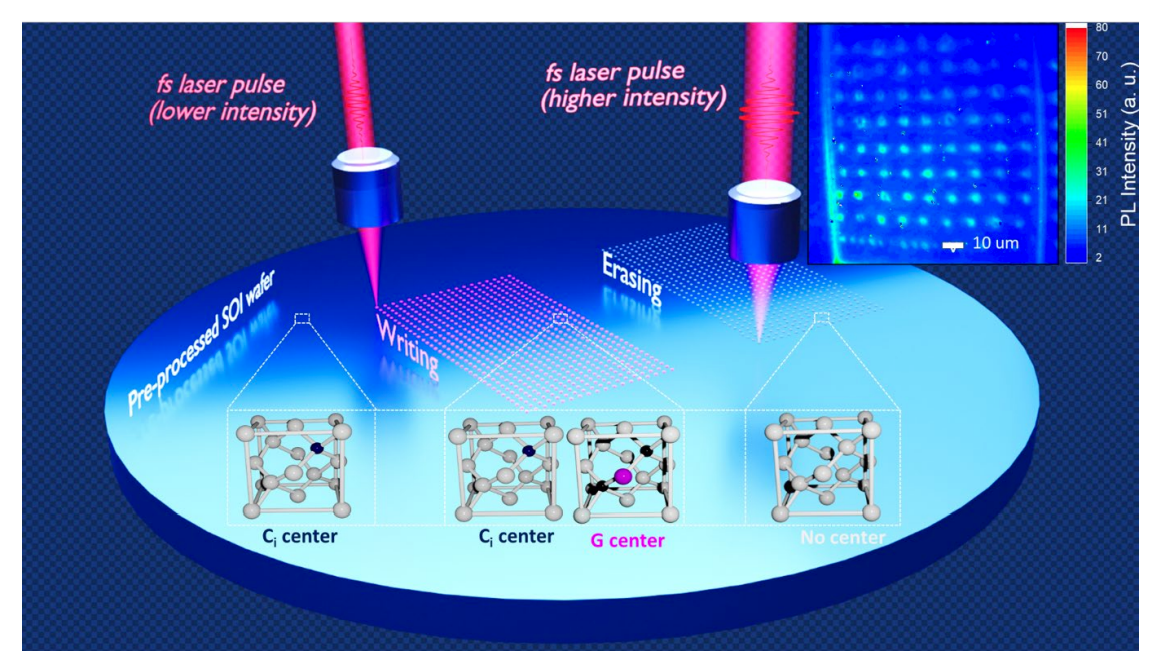 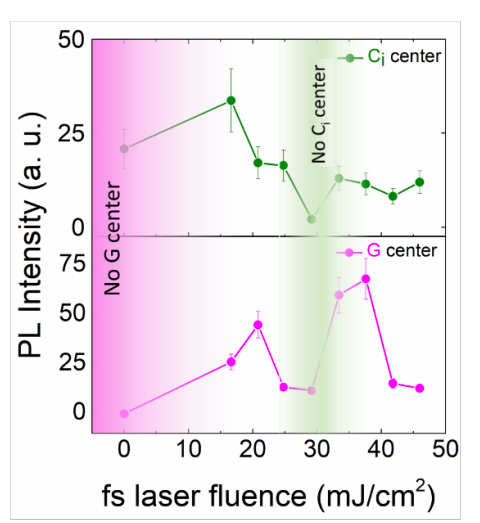 Introduce H into lattice → New Ci center observed!   No G-centers!
https://arxiv.org/abs/2307.05759
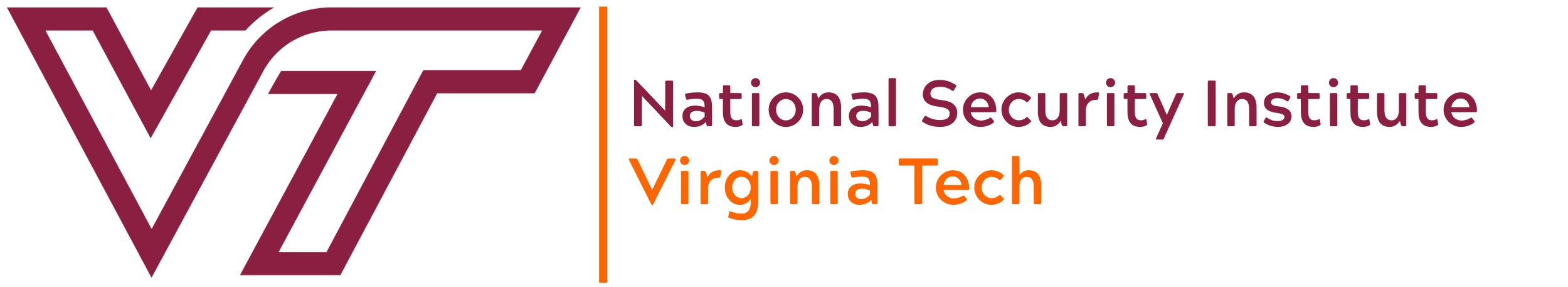 9/16
Writing and Erasing Defects
Ci-center (856 meV)
G-center (969 meV)
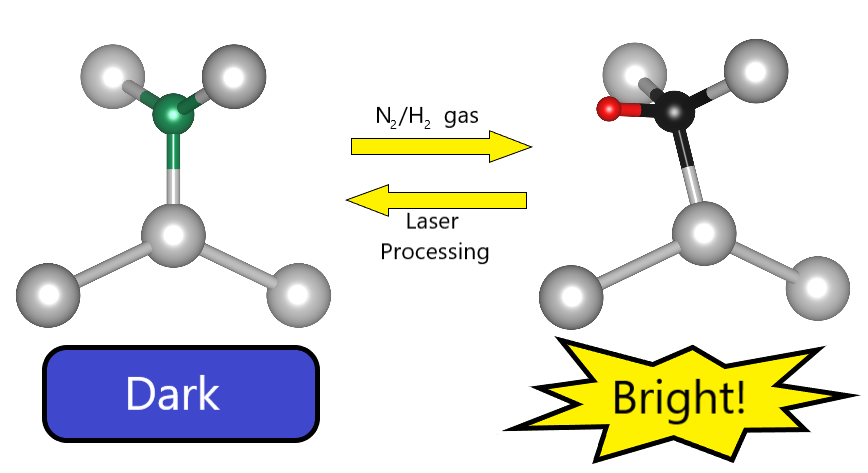 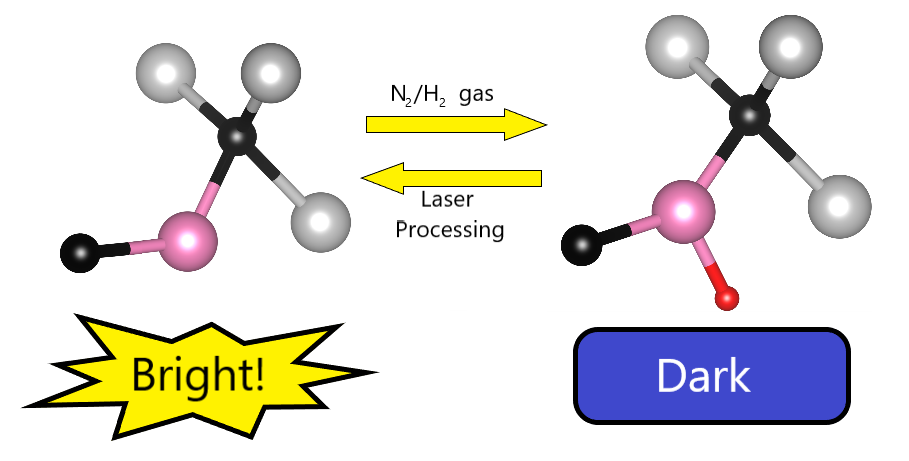 Forming gas + laser processing adds/removes H, turning defects ON/OFF
https://arxiv.org/abs/2307.05759
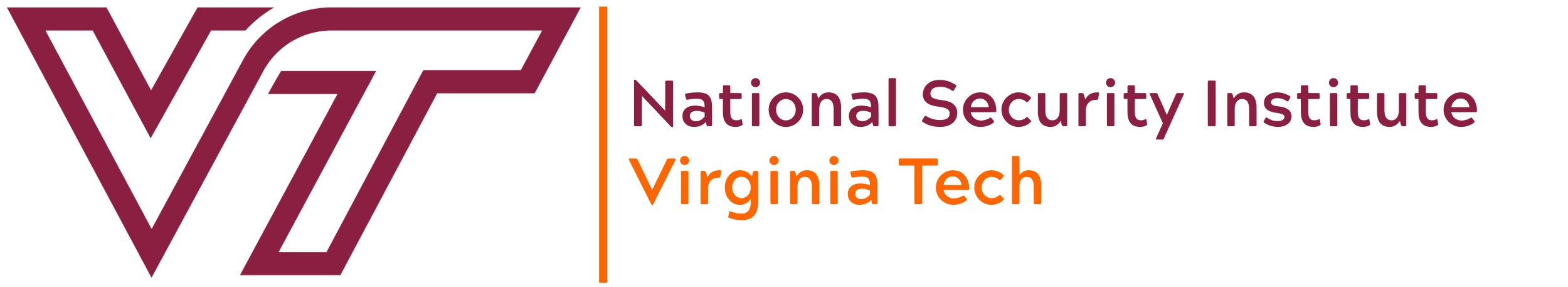 10/16
Writing and Erasing Defects
Ci - like
G - like
OR
Forming gas + laser processing adds/removes H, turning defects ON/OFF
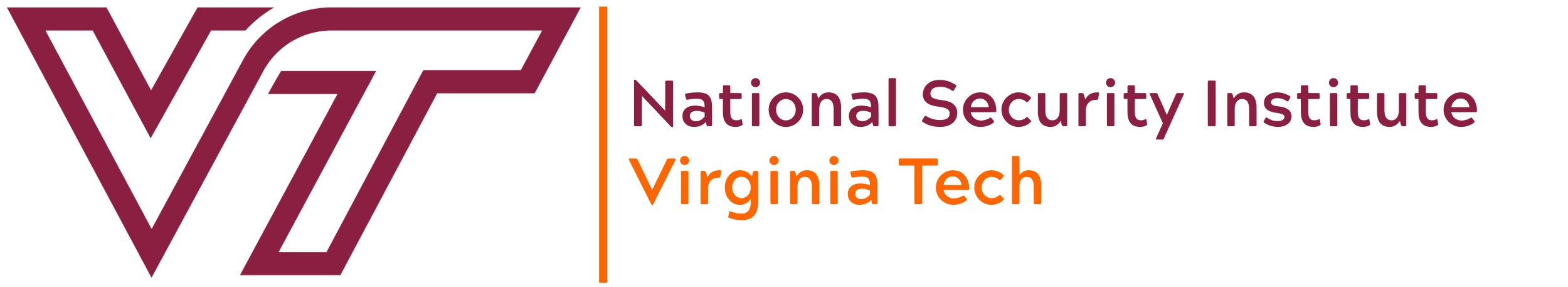 11/16
Improve Indirect- and Formation-Based Detectors
add Forming Gas
Defect arrays → better positioning/ detection vs. single defects
Processing with forming gas → more variety of defects available in formation-based detection
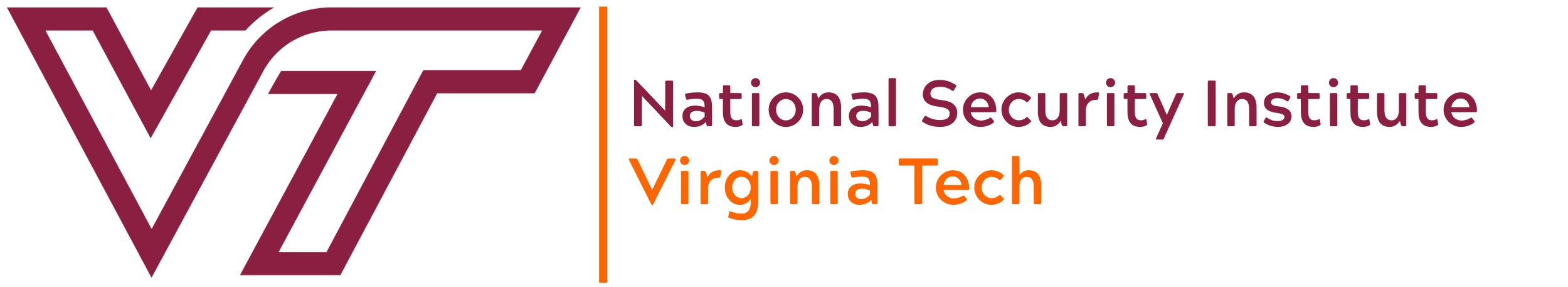 12/16
Defect emission enhancement in a nano-cavity
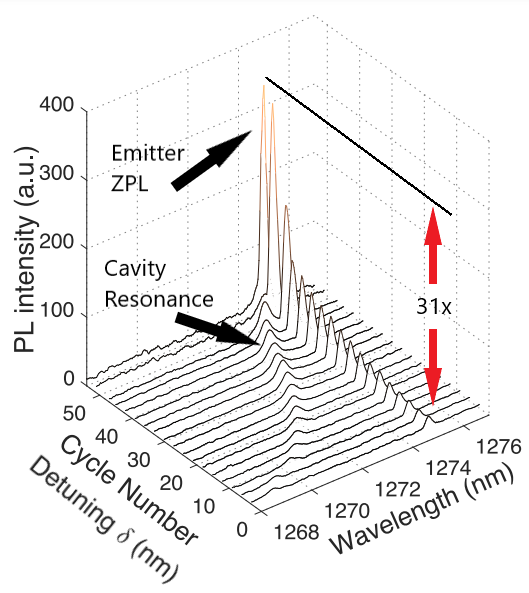 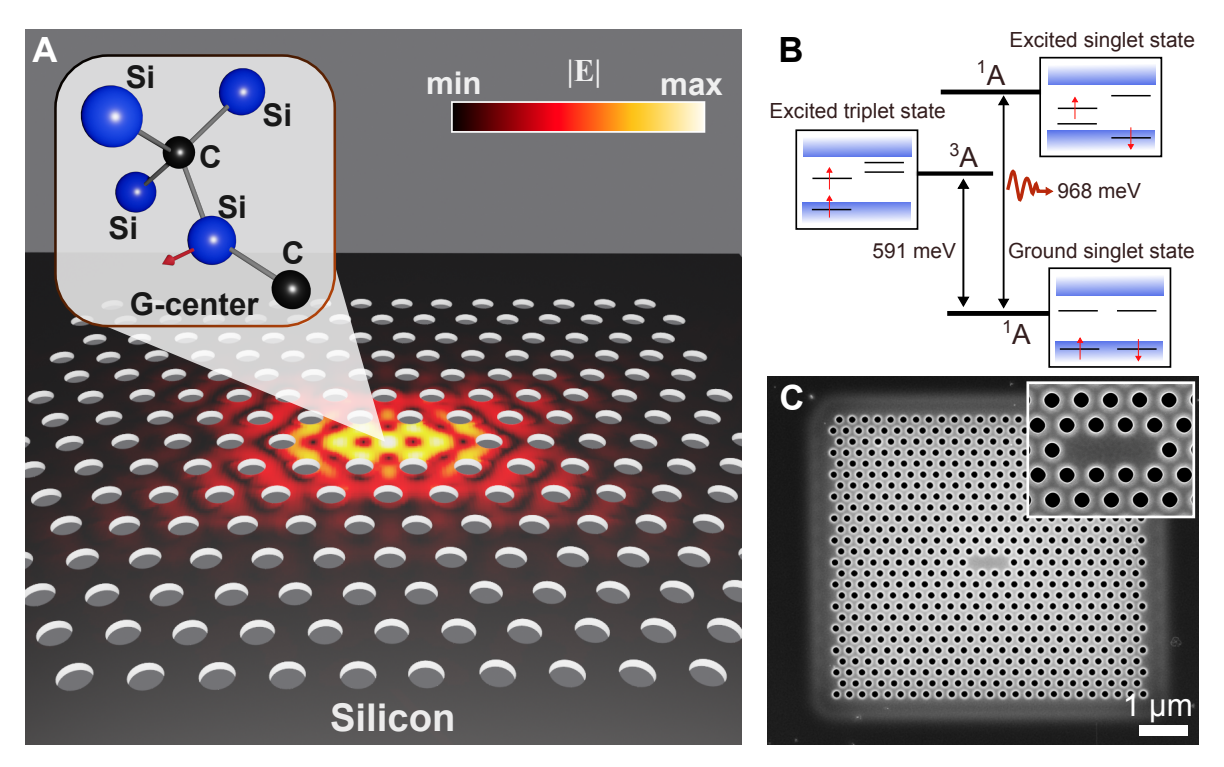 Nature Communications 14, 3321 (2023)
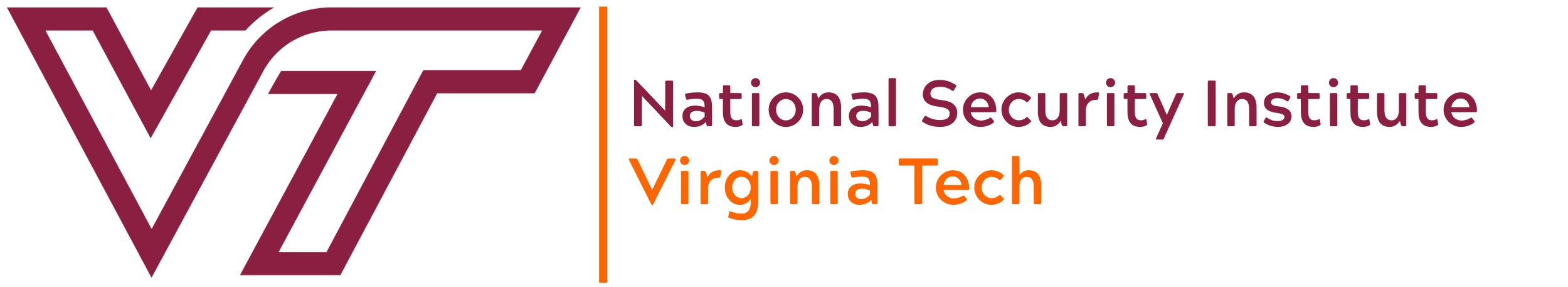 13/16
Outline
Database of Quantum Defects
~50,000 Multi-element defects →
Opportunities to explore elemental interactions & chemistry
Many new candidates for spin-photon interface (spin qubit) and bright single-photon sources!
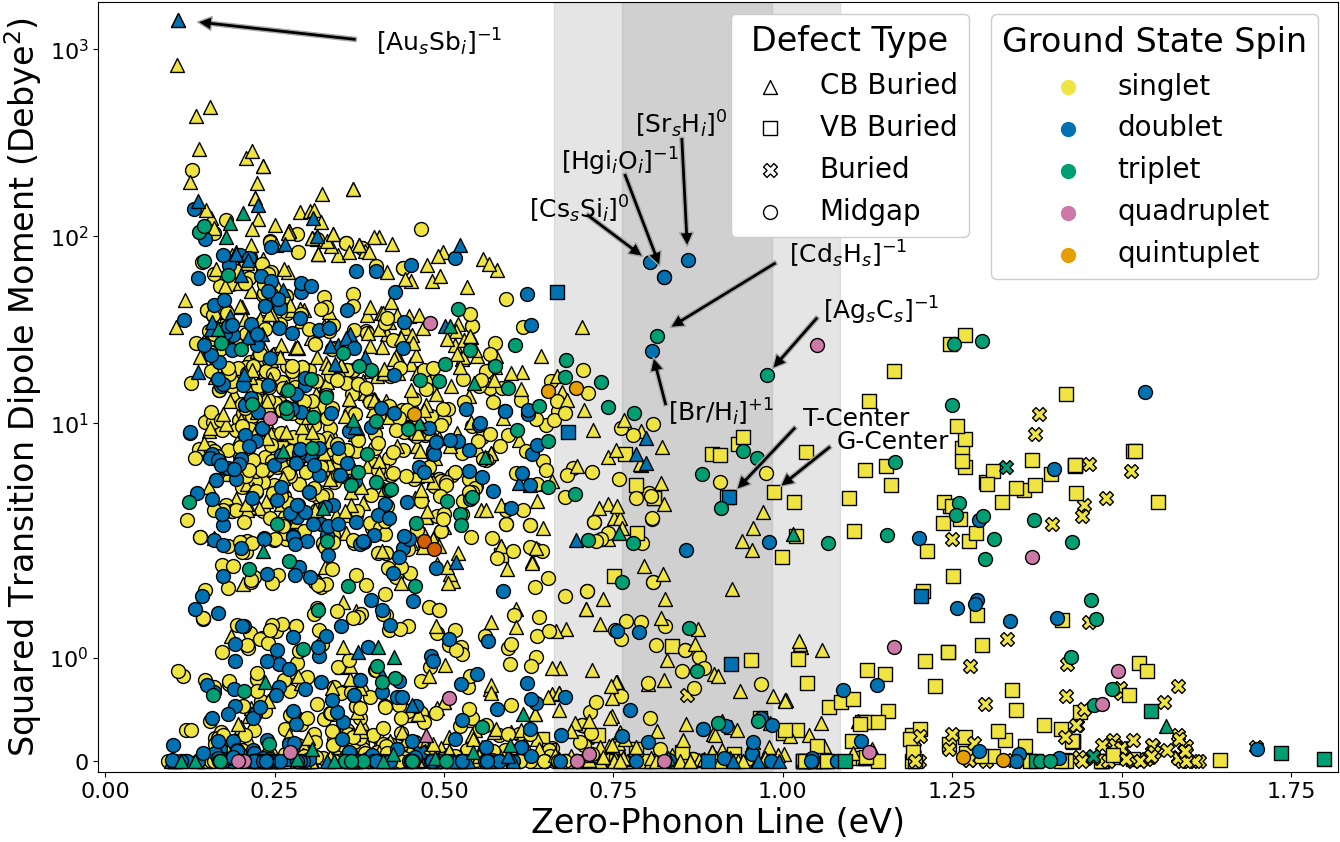 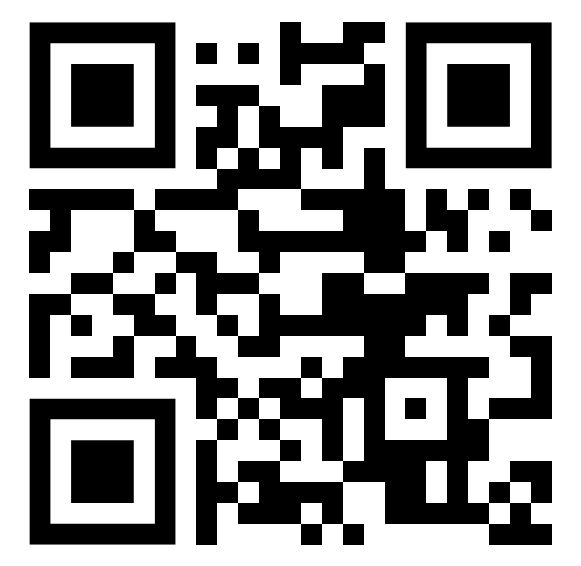 quantumdefects.com
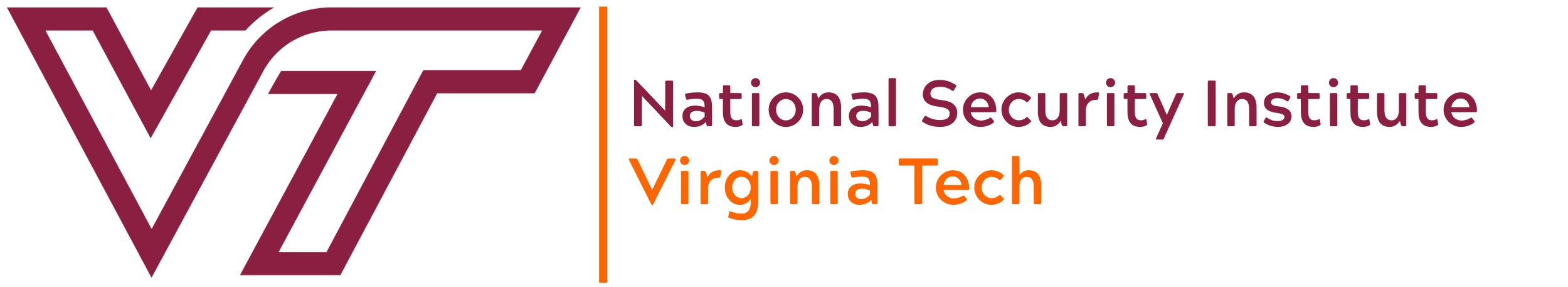 14/16
Database of Quantum Defects
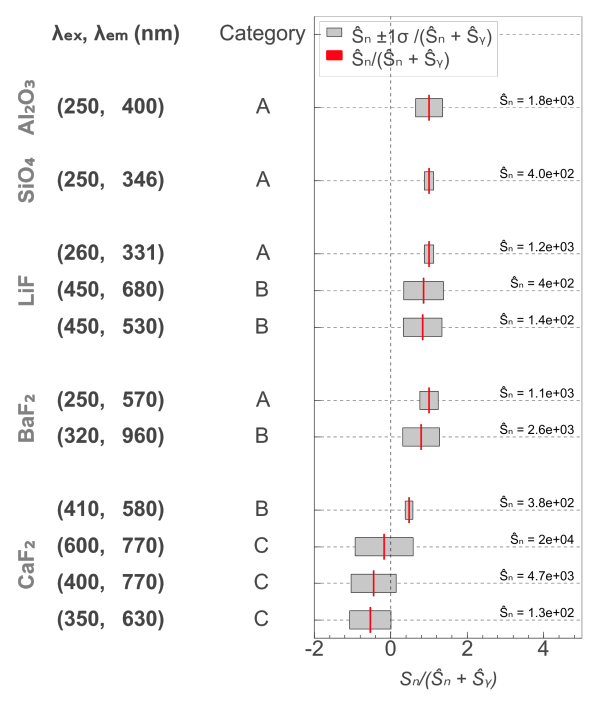 arXiv:1902.10668 →
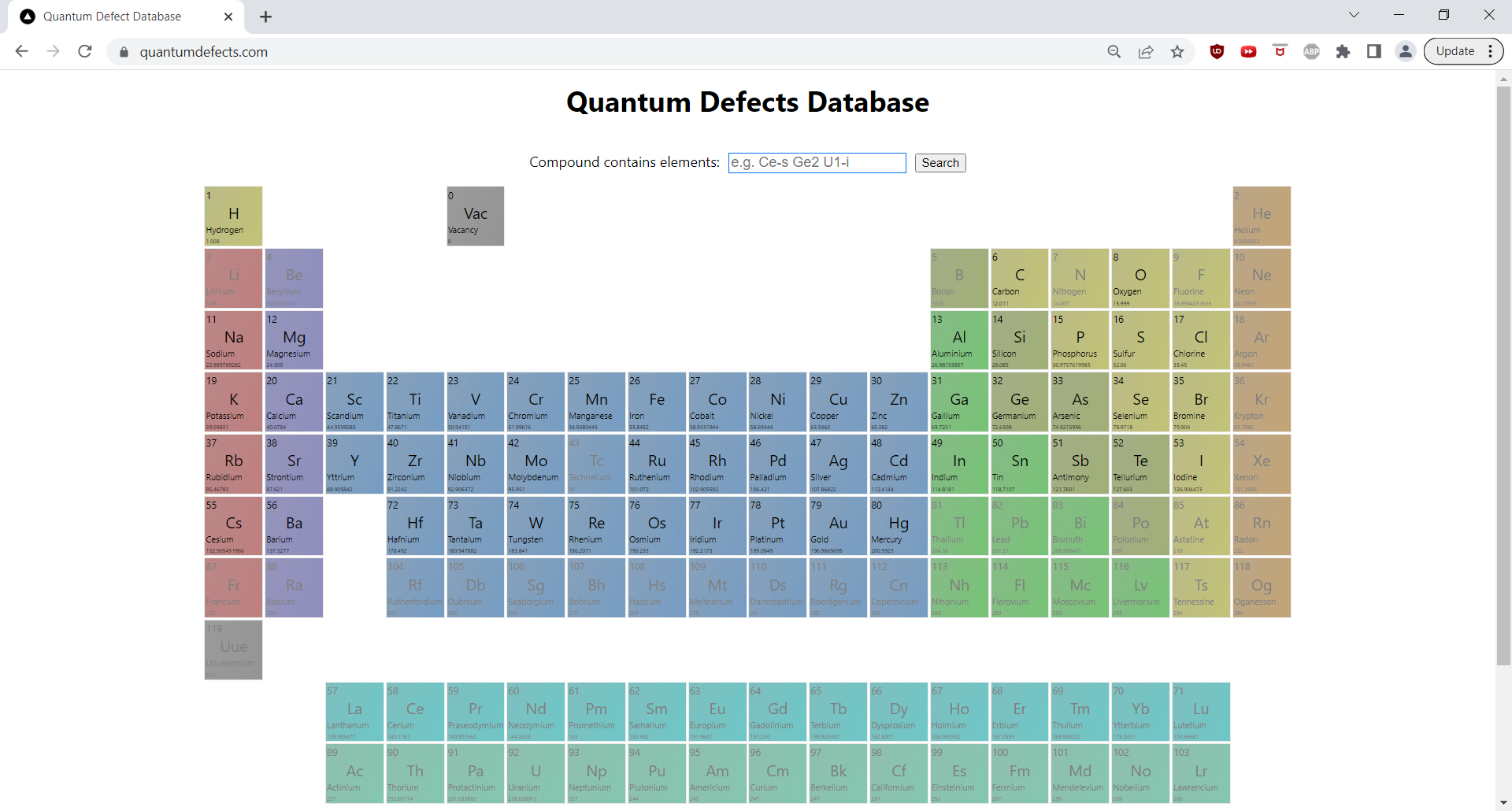 Phys. Rev. Applied 16, 064060x
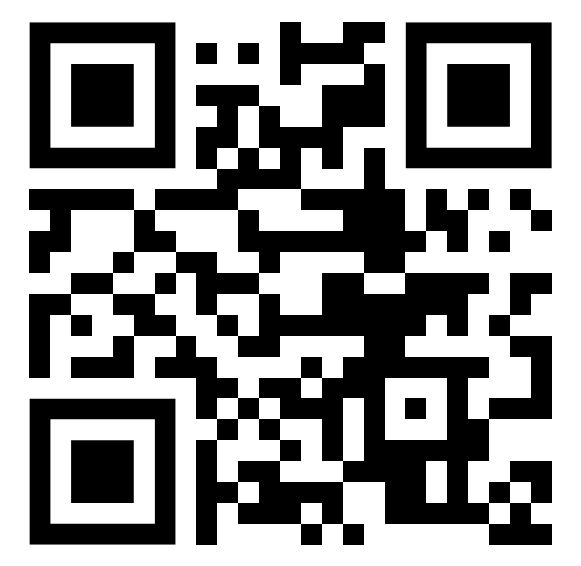 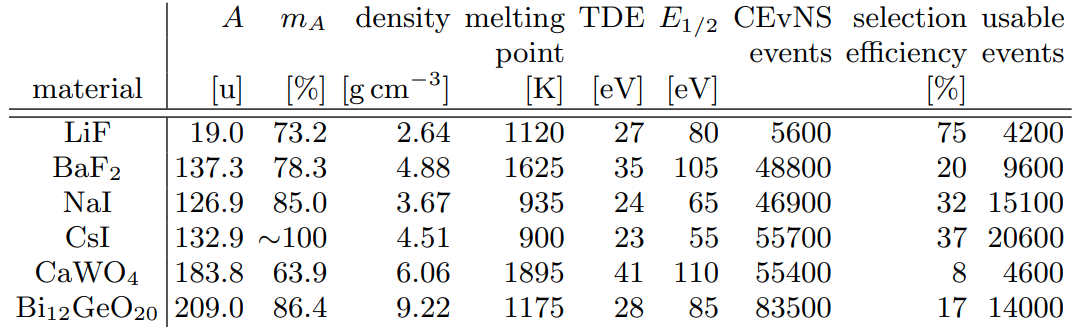 quantumdefects.com
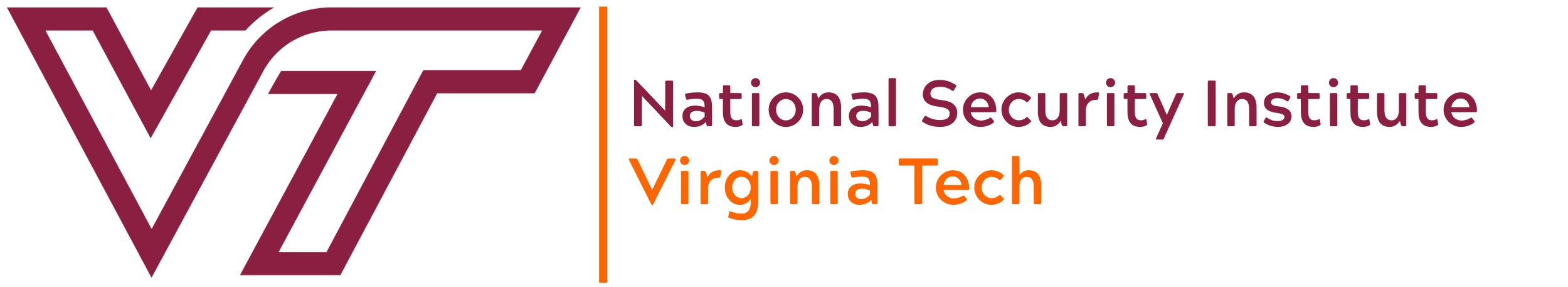 15/16
Thank you!
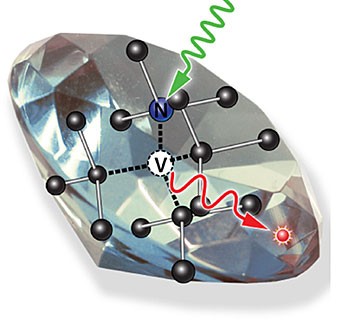 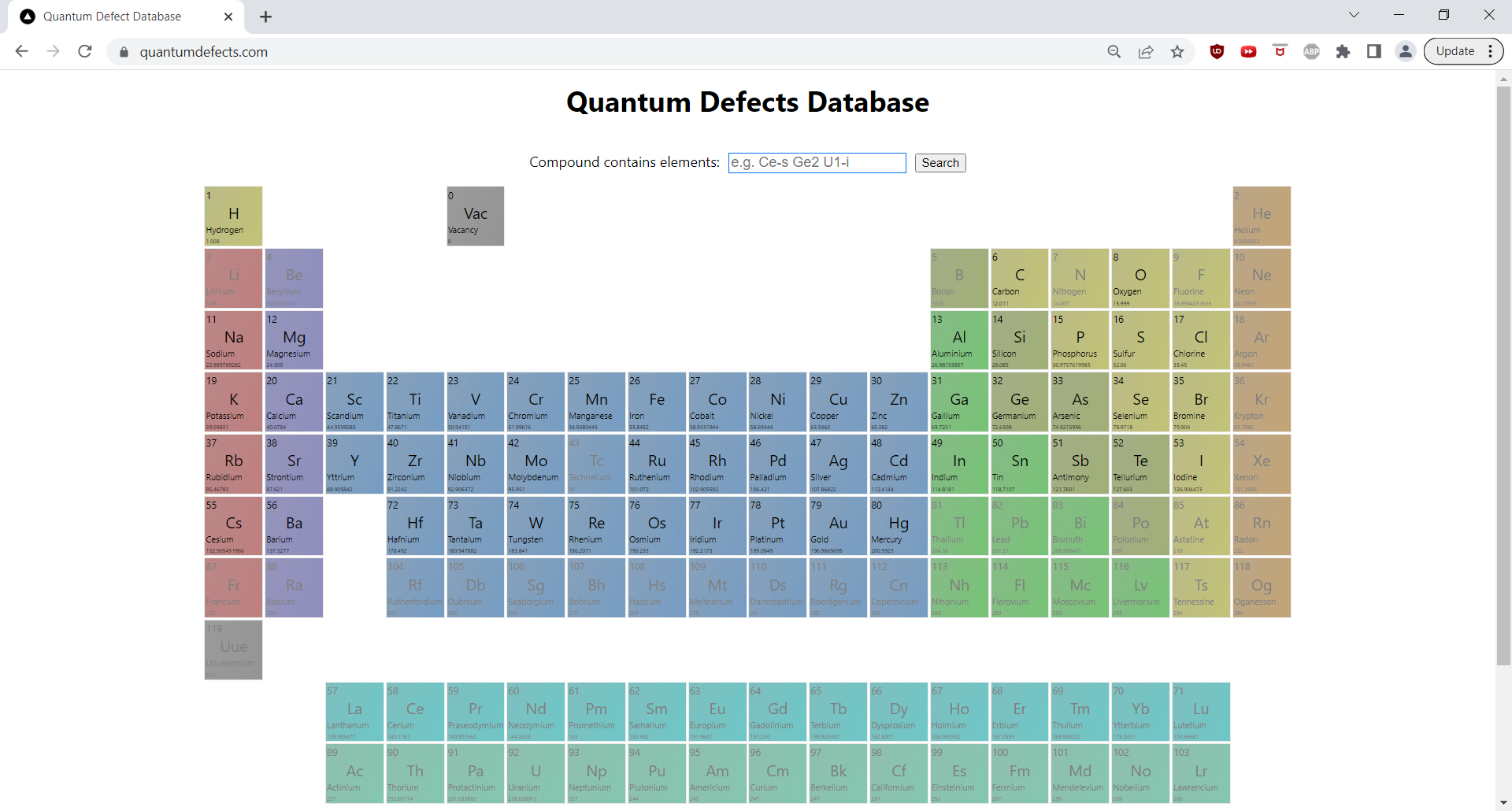 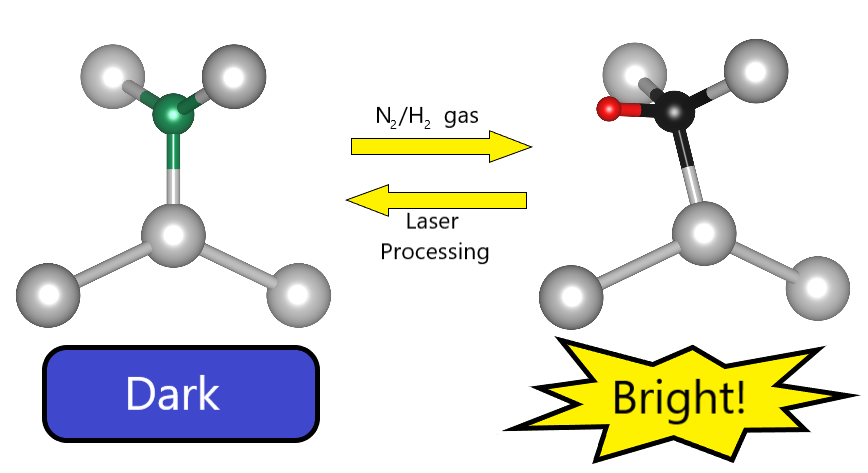 Email
vivanov@vt.edu
Website
condensedmatters.com
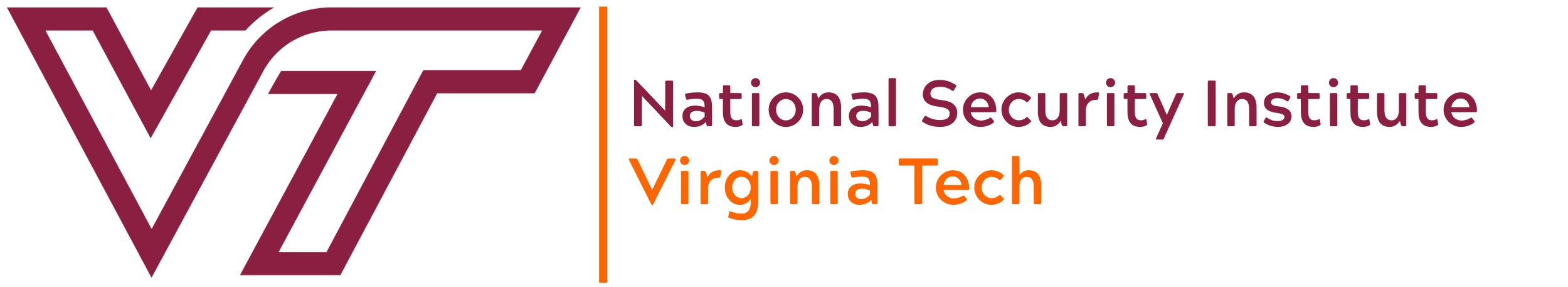 16/16